ESA collection management practices
Ferran Gascon, ESA
Agenda Item 10.2
WGISS-57
4-7 March 2023
Sydney, Australia
Overview
Introduction
ESA Collections
Recent activities:
Copernicus Sentinel-2
Envisat AATSR
ERS and Envisat Altimetry
Conclusions and Outlook
Introduction
Collections management enables collections (including metadata) to be properly handled and documented, and to become a resource for the user community.
Collections ensure a consistent data accessibility, usability, and long-term preservation.
Collections contribute to FAIR (Findable, Accessible, Interoperable, and Reproducible) scientific practices.
Collections facilitate the reanalysis of satellite measurements.
Collections are often generated through the reprocessing of the archive and therefore also referred as “reprocessed datasets”
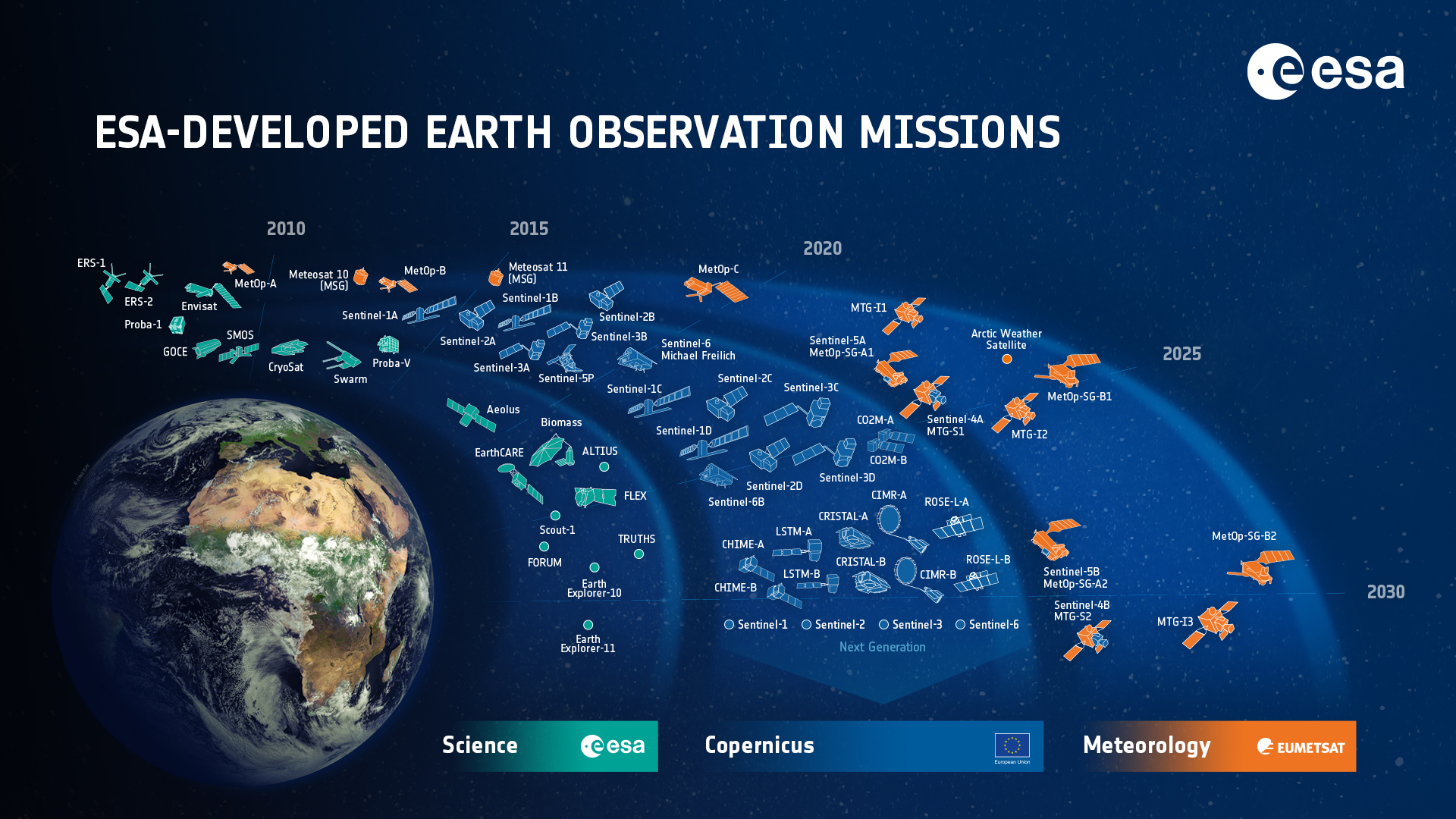 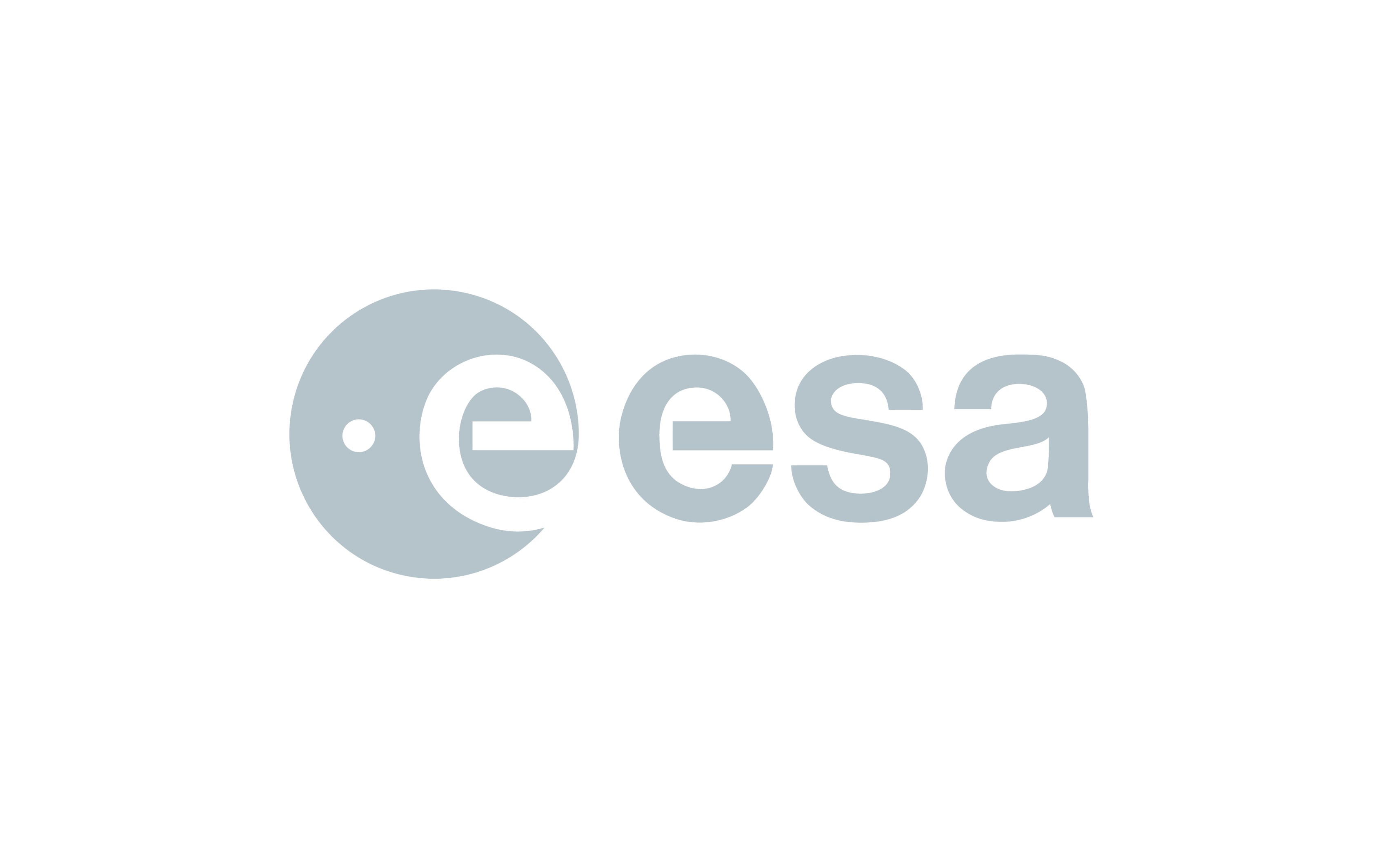 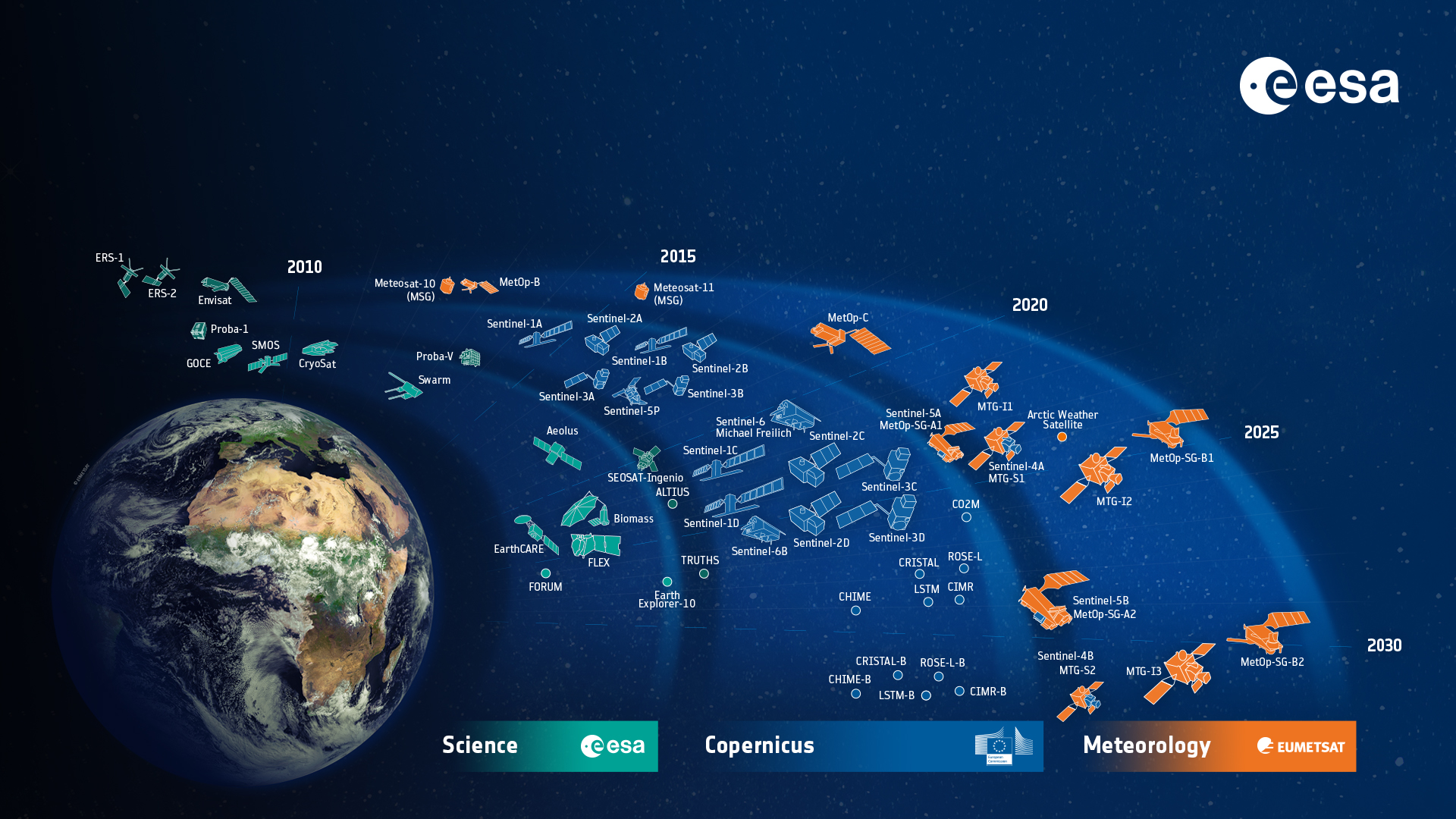 Reprocessing on-going
Reprocessing completed
ESA UNCLASSIFIED – For Official Use
European Space Agency
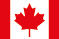 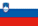 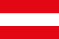 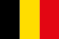 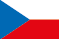 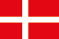 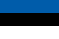 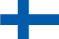 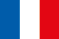 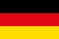 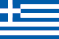 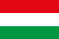 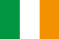 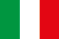 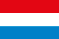 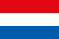 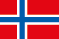 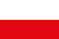 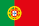 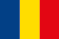 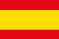 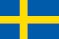 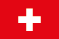 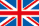 [Speaker Notes: D/EOP has three main lines of activities: Earth Science, Copernicus and Meteorology]
ESA Collections
ERS: https://earth.esa.int/eogateway/missions/ers/data
Envisat: https://earth.esa.int/eogateway/missions/envisat/data
Proba-1: https://earth.esa.int/eogateway/missions/proba-1/data
GOCE: https://earth.esa.int/eogateway/missions/goce/data
SMOS: https://earth.esa.int/eogateway/missions/smos/data
CryoSat: https://earth.esa.int/eogateway/missions/cryosat/data
Proba-V: https://earth.esa.int/eogateway/missions/proba-v/data
Aeolus: https://earth.esa.int/eogateway/missions/aeolus/data
Copernicus Sentinel-2: https://sentinels.copernicus.eu/web/sentinel/technical-guides/sentinel-2-msi/copernicus-sentinel-2-collection-1-availability-status
Copernicus Sentinel-5P: https://sentinels.copernicus.eu/web/sentinel/-/copernicus-sentinel-5-precursor-full-mission-reprocessed-datasets-further-products-release
Proba-V Collections
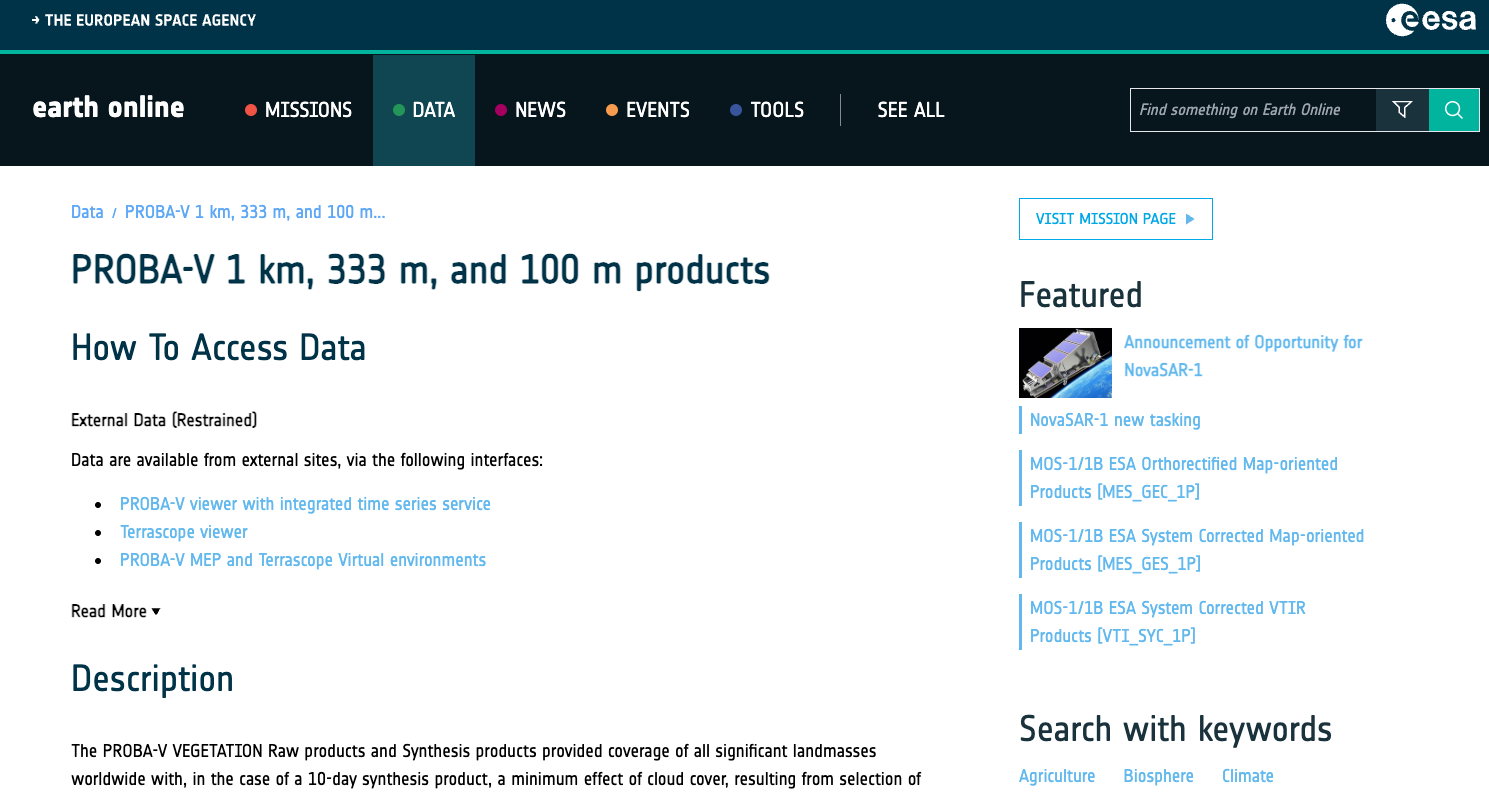 https://earth.esa.int/eogateway/missions/proba-v/data
Copernicus Sentinel-2
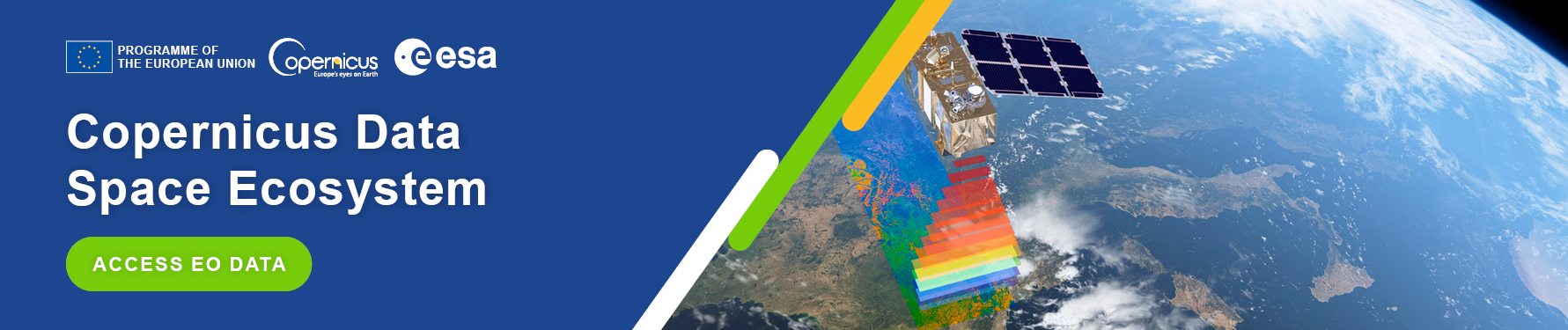 https://dataspace.copernicus.eu
https://sentinels.copernicus.eu/web/sentinel/technical-guides/sentinel-2-msi/copernicus-sentinel-2-collection-1-availability-status
Envisat AATSR
The 4th Reprocessing of the AATSR instrument L1B data has been released to users.
Full mission archive from May 2002 to April 2012.
 Level 1B products in a Sentinel-SAFE/NetCDF format with XML manifest file holding extensive metadata (e.g per-pixel uncertainty estimates).
Improved data quality, e.g. nadir and oblique view colocation, geolocation improvement via orthogeolocation to a DEM, improved surface classification via use of the Sentinel-3 Land Water Masks.
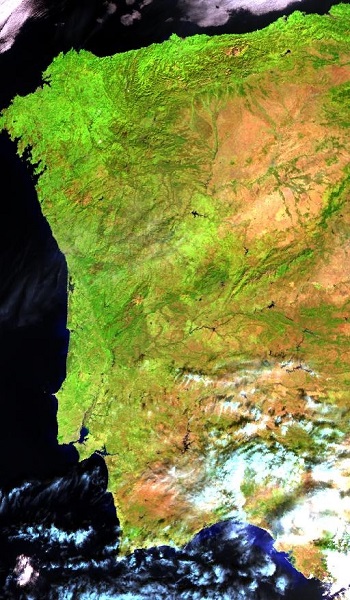 AATSR Full Resolution image of the Iberian Peninsula from 28 October 2006.
https://earth.esa.int/eogateway/news/envisat-aatsr-4th-reprocessing-data-now-available
ERS and Envisat Altimetry
Fundamental Data Records for Altimetry (FDR4ALT) [www.fdr4alt.org] is an ESA project aiming at generating innovative Earth system data records:




The goal is to serve the different communities involved in long term data exploitation over the different Earth surfaces: ocean, coastal, inland water, ice sheets, sea ice and atmosphere.
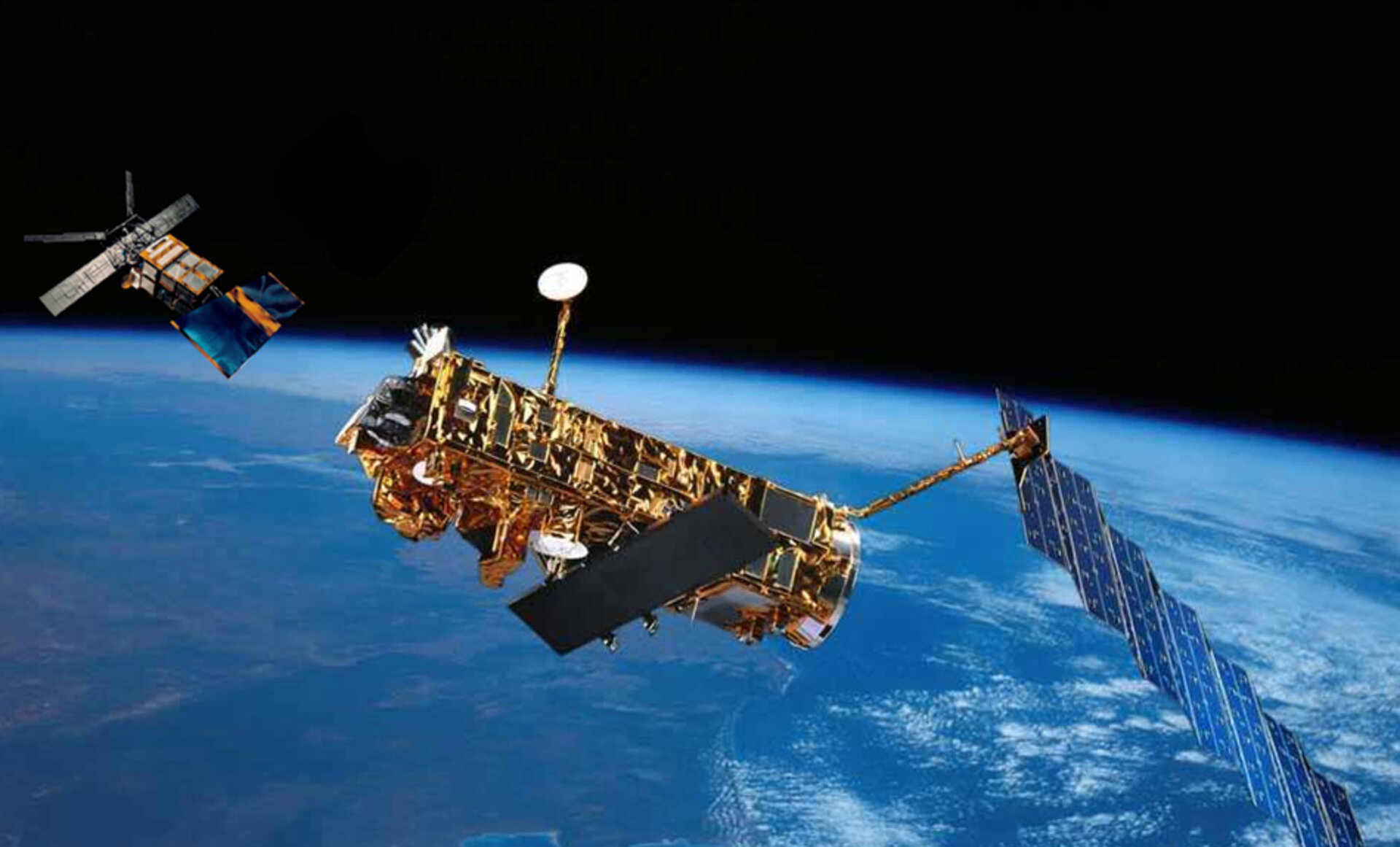 Fundamental Data Records
L1B products containing all ancilliary and instrumental data used for calibrations
Thematic Data Products Level-2P, easy to use, validated products with uncertainties included
serving  different communities involved in long term data exploitation
FDR ALT
FDR MWR
Ocean Waves
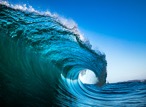 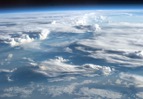 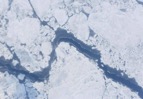 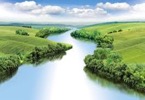 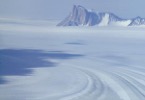 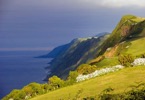 Atmosphere
Land-Ice
Greenland Antarctica
SeaIce
Inland waters
Ocean & Coastal
Topography
Conclusions and Outlook
ESA is providing collections for most of its past and present missions.
Additional collections are being prepared, e.g. Proba-1
Scientific applications, such as for climate change, have underlined the importance of collections management.
The development of new “down-stream” applications and services using space-borne data have increased the need for collections management.

Heterogeneous approaches for collections management (within ESA and across Agencies).
Need of further coordination between space agencies for defining harmonized and improved collection management practices ?